CS 61C: Great Ideas in Computer Architecture Hardware intro, Digital Logic
Instructors:
Nicholas Weaver & Vladimir Stojanovic
http://inst.eecs.Berkeley.edu/~cs61c/sp16
1
Levels of Representation/Interpretation
temp = v[k];
v[k] = v[k+1];
v[k+1] = temp;
High Level LanguageProgram (e.g., C)
Compiler
Anything can be representedas a number, i.e., data or instructions
lw	  $t0, 0($2)
lw	  $t1, 4($2)
sw	  $t1, 0($2)
sw	  $t0, 4($2)
Assembly  Language Program (e.g., MIPS)
Assembler
0000 1001 1100 0110 1010 1111 0101 1000
1010 1111 0101 1000 0000 1001 1100 0110 
1100 0110 1010 1111 0101 1000 0000 1001 
0101 1000 0000 1001 1100 0110 1010 1111
Machine  Language Program (MIPS)
Machine Interpretation
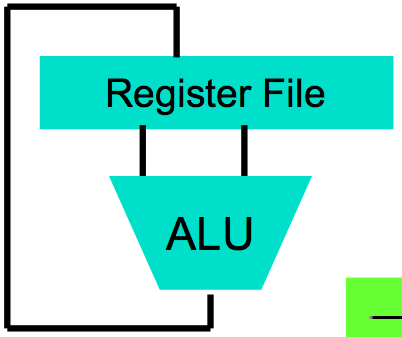 Hardware Architecture Description(e.g., block diagrams)
Architecture Implementation
Logic Circuit Description(Circuit Schematic Diagrams)
2
Hardware Design
Next several weeks: how a modern processor is built, starting with basic elements as building blocks
Why study hardware design?
Understand capabilities and limitations of HW in general and processors in particular
What processors can do fast and what they can’t do fast (avoid slow things if you want your code to run fast!)
Background for more in-depth HW courses (EECS 151, CS 152)
Hard to know what you’ll need for next 30 years
There is only so much you can do with standard processors: you may need to design own custom HW for extra performance
Even some commercial processors today have customizable hardware!
3
Synchronous Digital Systems
Hardware of a processor, such as the MIPS, is an example of a Synchronous Digital System
Synchronous:
 All operations coordinated by a central clock
“Heartbeat” of the system!
Digital:
 Represent all values by discrete values
 Two binary digits: 1 and 0
 Electrical signals are treated as 1’s and 0’s
 1 and 0 are complements of each other
 High /low voltage for true / false, 1 / 0
4
Switches: Basic Element of Physical Implementations
Implementing a simple circuit (arrow shows action if wire changes to “1” or is asserted):
A
Z
On-switch (if A is “1” or asserted)turns-on light bulb (Z)
Z
Off-switch (if A is “0” or unasserted) turns-off light bulb (Z)
A
Z    A
5
Switches (cont’d)
Compose switches into more complex ones (Boolean functions):
B
A
AND
Z   A and B
A
OR
Z   A or B
B
6
Historical Note
Early computer designers built ad hoc circuits from switches
Began to notice common patterns in their work: ANDs, ORs, …
Master’s thesis (by Claude Shannon, 1940) made link between work and 19th Century Mathematician George Boole
Called it “Boolean” in his honor
Could apply math to give theory to hardware design, minimization, …
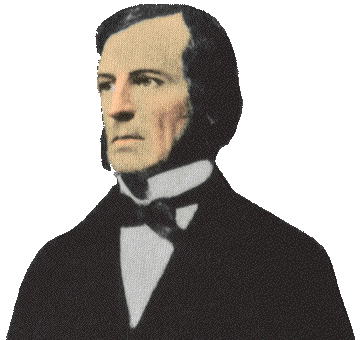 7
Transistors
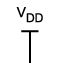 High voltage (Vdd) represents 1, or true
In modern microprocessors, Vdd ~ 1.0 Volt 
Low voltage (0 Volt or Ground) represents 0, or false
Pick a midpoint voltage to decide if a 0 or a 1
Voltage greater than midpoint = 1
Voltage less than midpoint = 0
This removes noise as signals propagate – a big advantage of digital systems over analog systems
If one switch can control another switch, we can build a computer!
Our switches: CMOS transistors
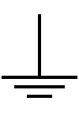 8
CMOS Transistor Networks
Modern digital systems designed in CMOS
MOS: Metal-Oxide on Semiconductor
C for complementary: use pairs of normally-on and normally-off switches

CMOS transistors act as voltage-controlled switches
Similar, though easier to work with, than electro-mechanical relay switches from earlier era 
Use energy primarily when switching
9
[Speaker Notes: Wikipedia: The phrase "metal–oxide–semiconductor" is a reference to the physical structure of certain field-effect transistors, having a metal gate electrode placed on top of an oxide insulator, which in turn is on top of a semiconductor material.

CMOS circuits use a combination of p-type and n-type metal–oxide–semiconductor field-effect transistors (MOSFETs)]
CMOS Transistors
Three terminals: source, gate, and drain
Switch action:if voltage on gate terminal is (some amount) higher/lower than source terminal then conducting path established between drain and source terminals (switch is closed)
Note circle symbol to indicate “NOT” or “complement”
Gate
Gate
Source
Drain
Source
Drain
n-channel transitoroff when voltage at Gate is lowon when:
voltage(Gate) > voltage (Threshold)
p-channel transistoron when voltage at Gate is lowoff when:
voltage(Gate) > voltage (Threshold)
Gate
Drain
Source
10
[Speaker Notes: From wikipedia:
The field-effect transistor (FET) relies on an electric field to control the shape and hence the conductivity of a channel of one type of charge carrier in a semiconductor material. 

The most commonly used FET is the MOSFET. The CMOS (complementary-symmetry metal oxide semiconductor) process technology is the basis for modern digital integrated circuits. This process technology uses an arrangement where the (usually "enhancement-mode") p-channel MOSFET and n-channel MOSFET are connected in series such that when one is on, the other is off.

CMOS circuits are constructed in such a way that all PMOS transistors must have either an input from the voltage source or from another PMOS transistor. Similarly, all NMOS transistors must have either an input from ground or from another NMOS transistor. The composition of a PMOS transistor creates low resistance between its source and drain contacts when a low gate voltage is applied and high resistance when a high gate voltage is applied. 

On the other hand, the composition of an NMOS transistor creates high resistance between source and drain when a low gate voltage is applied and low resistance when a high gate voltage is applied.]
#2: Moore’s Law
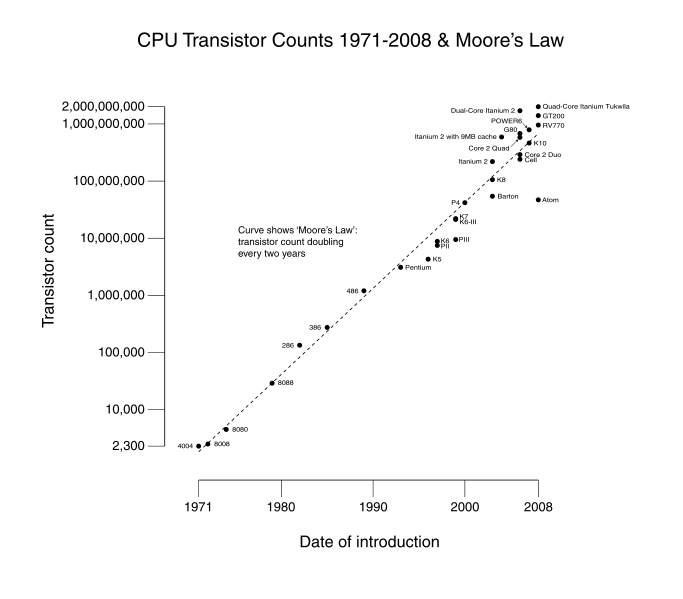 Predicts: 
2X Transistors / chip every 2 years
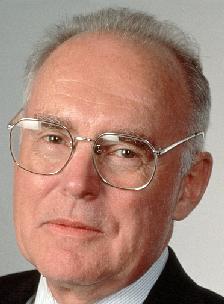 # of transistors on an  integrated circuit (IC)
Modern microprocessor chips include several billion transistors
Gordon MooreIntel CofounderB.S. Cal 1950!
Year
11
Intel 14nm Technology
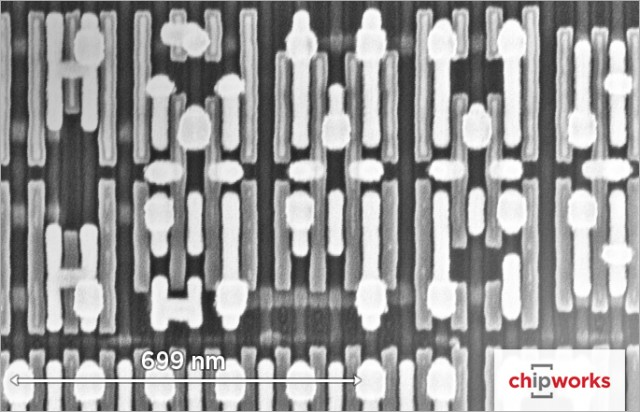 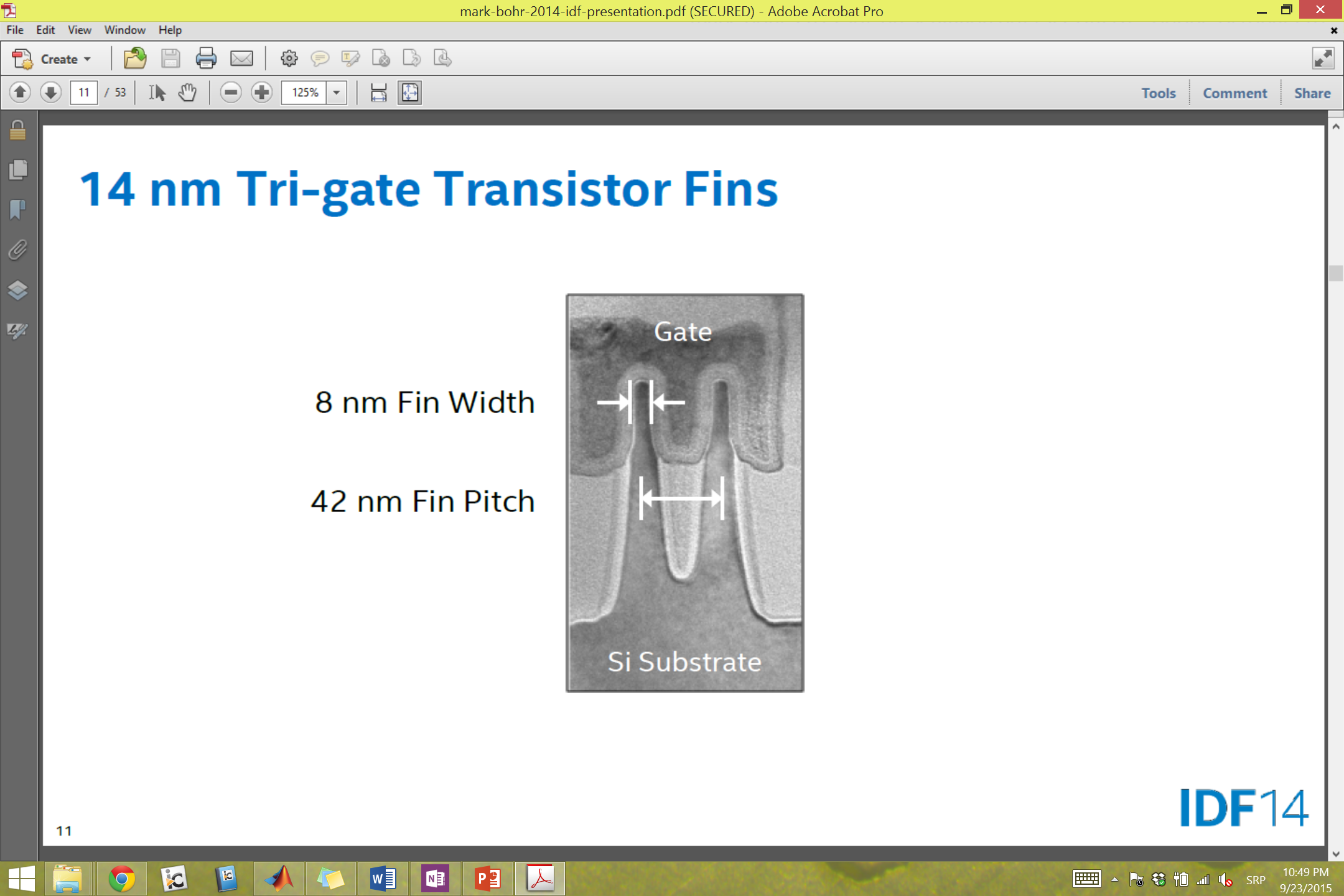 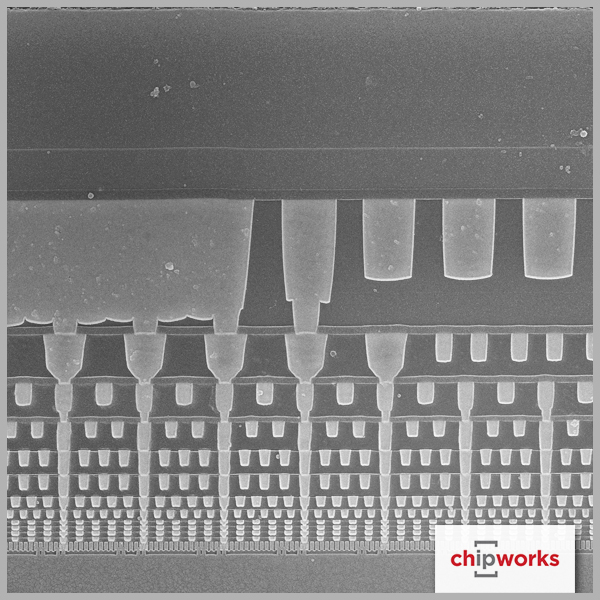 Plan view of transistors
12
Side view of wiring layers
Sense of Scale
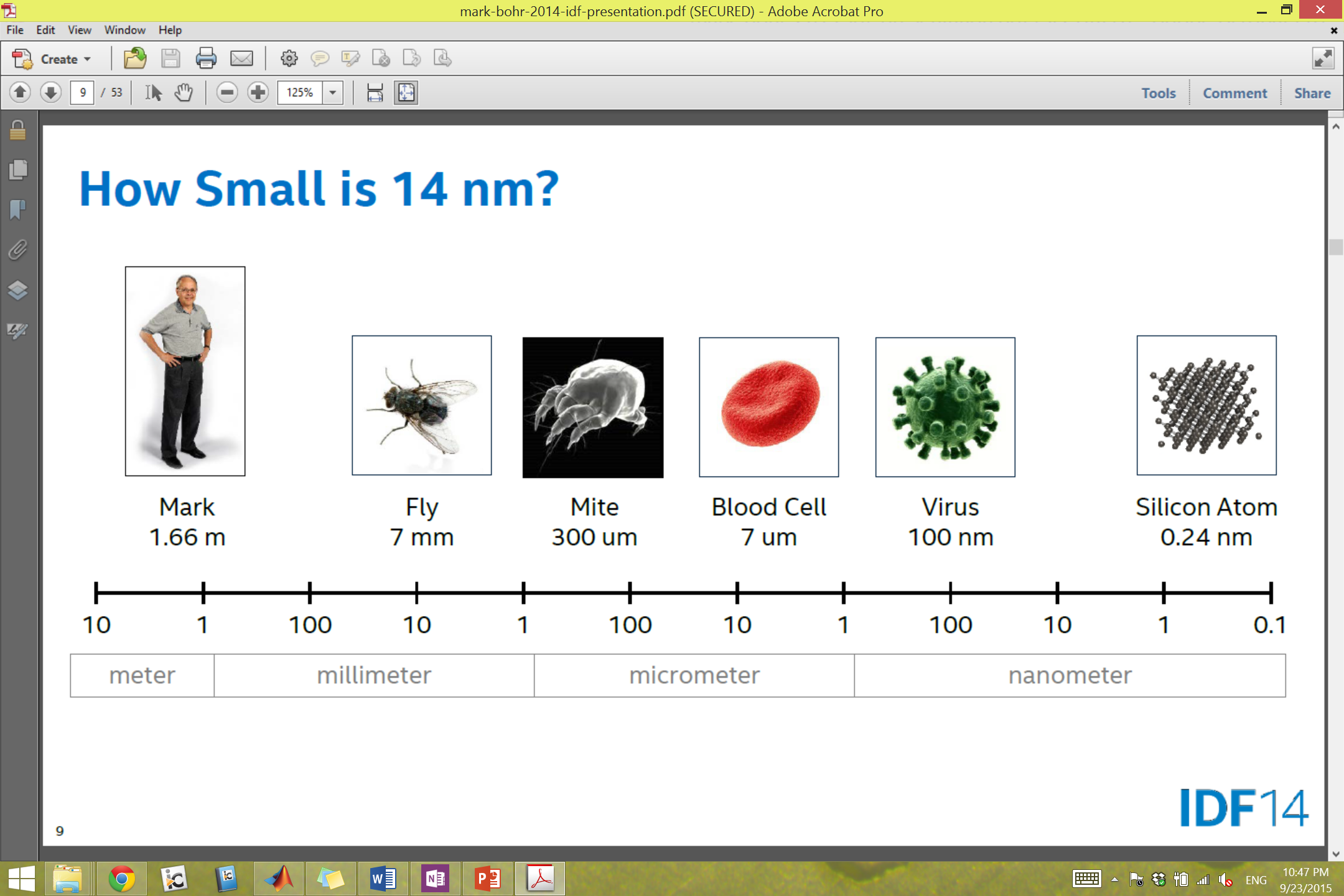 Source: Mark Bohr, IDF14
13
CMOS Circuit Rules
Don’t pass weak values => Use Complementary Pairs
N-type transistors pass weak 1’s (Vdd - Vth)
N-type transistors pass strong 0’s (ground)
Use N-type transistors only to pass 0’s (N for negative)
Converse for P-type transistors: Pass weak 0s, strong 1s
Pass weak 0’s (Vth), strong 1’s (Vdd)
Use P-type transistors only to pass 1’s (P for positive)
Use pairs of N-type and P-type to get strong values
Never leave a wire undriven
Make sure there’s always a path to Vdd or GND
Never create a path from Vdd to GND (ground)
This would short-circuit the power supply!
14
[Speaker Notes: Wikipedia: CMOS accomplishes current reduction by complementing every nMOSFET with a pMOSFET and connecting both gates and both drains together. A high voltage on the gates will cause the nMOSFET to conduct and the pMOSFET not to conduct while a low voltage on the gates causes the reverse. This arrangement greatly reduces power consumption and heat generation. However, during the switching time both MOSFETs conduct briefly as the gate voltage goes from one state to another. This induces a brief spike in power consumption and becomes a serious issue at high frequencies.]
CMOS Networks
p-channel transistoron when voltage at Gate is lowoff when:
voltage(Gate) >  voltage (Threshold)
what  is the relationship between x and y?
X
1V
x
y
Y
1 Volt (Vdd)
0 Volt
(GND)
0V
1 Volt
(Vdd)
0 Volt (GND)
n-channel transitoroff when voltage at Gate is lowon when:
voltage(Gate) > voltage (Threshold)
Called an inverter or not gate
15
[Speaker Notes: X = 0 implies top switch is closed, so 3V sent Y
X = 0 implies bottom switch is open, so nothing sent to Y
X = 3v implies Top switch is open, so nothing sent to Y
X = 3v implies Bottom switch is closed, so 0V sent Y

Wikipedia: 
The image shows what happens when an input is connected to both a PMOS transistor (top of diagram) and an NMOS transistor (bottom of diagram). When the voltage of input X is low, the NMOS transistor's channel is in a high resistance state. This limits the current that can flow from Y to ground. 

The PMOS transistor's channel is in a low resistance state and much more current can flow from the supply to the output. Because the resistance between the supply voltage and Y is low, the voltage drop between the supply voltage and Y due to a current drawn from Y is small. The output therefore registers a high voltage.

On the other hand, when the voltage of input X is high, the PMOS transistor is in an OFF (high resistance) state so it would limit the current flowing from the positive supply to the output, while the NMOS transistor is in an ON (low resistance) state, allowing the output to drain to ground. 

Because the resistance between Y and ground is low, the voltage drop due to a current drawn into Y placing Y above ground is small. This low drop results in the output registering a low voltage.

In short, the outputs of the PMOS and NMOS transistors are complementary such that when the input is low, the output is high, and when the input is high, the output is low. Because of this behavour of input and output, the CMOS circuits' output is the inverse of the input.]
0 Volt
0 Volt
0 Volt
1 Volt
1 Volt
0 Volt
1 Volt
1 Volt
Two-Input Networks
what  is the relationship between x, y and z?
X
Y
x
y
z
1V
1 Volt
1 Volt
Z
1 Volt
0V
0 Volt
Called a NAND gate (NOT AND)
16
[Speaker Notes: Top
X = 0v Y = 0V both closed on top, so Z = 3v
X = 0v Y = 0V both open bottom

X = 0v Y = 3V 2nd closed on top, so Z = 3v
X = 0v Y = 3V 2nd in series open

X = 3v Y = 0V 1st closed on top, so Z = 3v
X = 3v Y = 0V 1st in series open

X = 3v Y = 3V both open on top
X = 3v Y = 0V both closed, so Z = 0v]
0 Volt
Volts
0 Volt
0 Volt
1 Volt
Volts
1 Volt
0 Volt
Volts
1 Volt
1 Volt
Volts
Clickers/Peer Instruction
x
y
z
X
Y
A  B  C  D
0  0  1  1
1V
0  1  0  1
Z
0  1  0  1
1  1  0  0
0v
17
[Speaker Notes: Top
X = 0v Y = 0V both closed on top, so Z = 3v
X = 0v Y = 0V both open bottom

X = 0v Y = 3V 2nd closed on top, so Z = 3v
X = 0v Y = 3V 2nd in series open

X = 3v Y = 0V 1st closed on top, so Z = 3v
X = 3v Y = 0V 1st in series open

X = 3v Y = 3V both open on top
X = 3v Y = 0V both closed, so Z = 0v]
Administrivia
Proj2-1 due Sunday 2/21!
MT1 next Thursday night
If you are in DSP or have an exam conflict, you should have received an email from Fred. If not, email Fred and William.
EE16B students will take it at the normal time
We will post room assignments on Piazza over the weekend
Proj2-2 will be released late next week.
18
Combinational Logic Symbols
Common combinational logic systems have standard symbols called logic gates
Buffer, NOT
AND, NAND								
OR, NOR
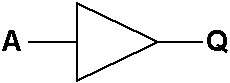 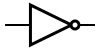 A
Z
A
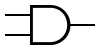 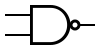 Z
B
Inverting versions (NOT, NAND, NOR) easiest to implement with CMOS transistors (the switches we have available and use most)
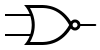 A
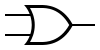 Z
B
19
Boolean Algebra
Use plus “+” for OR 
“logical sum”
Use product for AND (ab or implied via ab)
“logical product”
“Hat” to mean complement (NOT) 
Thus
	ab + a + c 
= 	ab + a + c 
= 	(a AND b) OR a OR (NOT c )
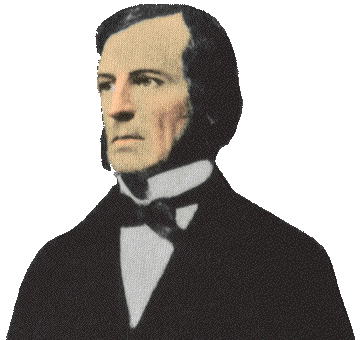 20
Representations of Combinational Logic (groups of logic gates)
Truth Table
Enumerate Inputs
Enumerate Inputs
Sum of Products,
Product of Sums Methods
Boolean Expression
Gate Diagram
Use Equivalency between boolean operators and gates
Truth Tablesfor Combinational Logic
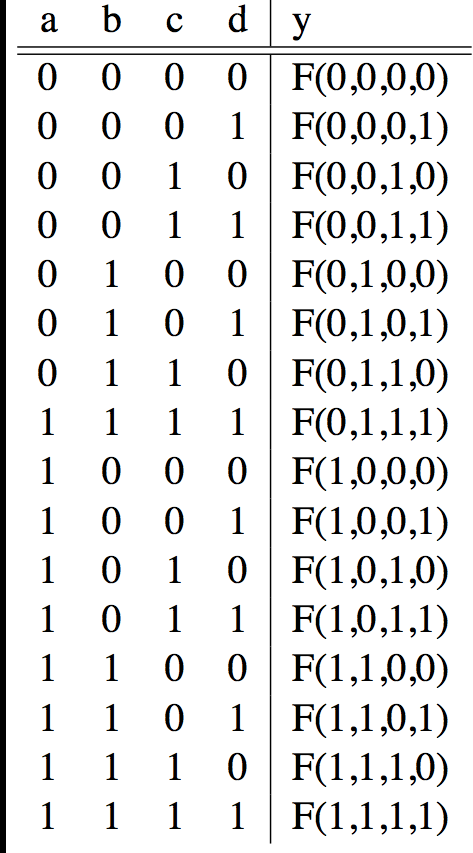 A
F
B
Y
C
0
D
Exhaustive list of the output value generated for each combination of inputs
How many logic functions can be defined with N inputs?
22
Truth Table Example #1: y= F(a,b): 1 iff a ≠ b
Y = A B  +  A B
Y = A  +  B

XOR
23
Truth Table Example #2: 2-bit Adder
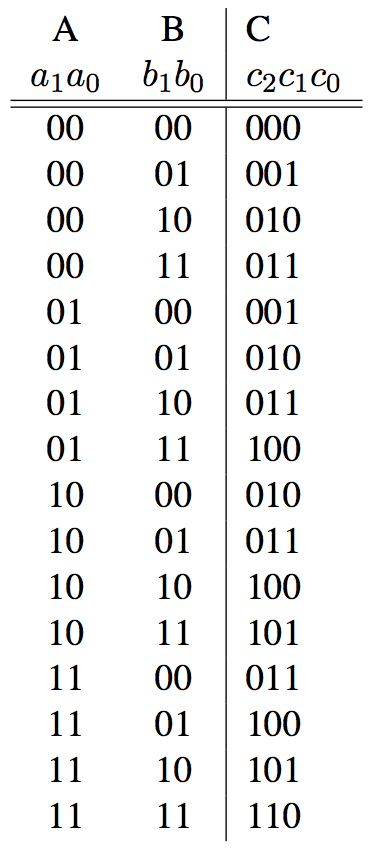 HowManyRows?
A1
+
C2
A0
C1
B1
C0
B0
24
Truth Table Example #3: 32-bit Unsigned Adder
HowManyRows?
25
Truth Table Example #4: 3-input Majority Circuit
Y = A B C  +  A B C   +  A B C  +  A B C
This is called Sum of Products form;
Just another way to represent the TTas a logical expression
Y = B C  +  A (B C   +  B C)
Y = B C  +  A (B + C)
More simplified forms (fewer gates and wires)
26
And in Conclusion, …
Multiple Hardware Representations
Analog voltages quantized to represent logic 0 and logic 1
Transistor switches form gates: AND, OR, NOT, NAND, NOR
Truth table mapped to gates for combinational logic design
Boolean algebra for gate minimization
27